1
تک فرزندی
44
4
علل کاهش جمعیت در ایران
فرزند سالاری←
 بالا رفتن انتظارات بچه‌‌ها
لفزایش مراقبت‌‌های والدین از فرزندان
وسواس شدید والدین نسبت به بچه‌‌ها  افزایش هزینه‌‌ صرف شده برای فرزندان
کاهش تعداد فرزندان
مصرف گرایی
رواج فرزند سالاری
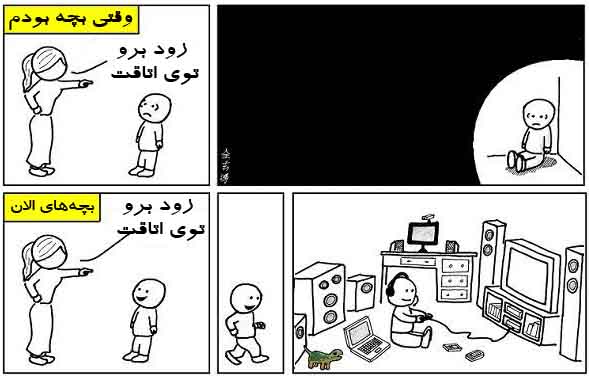 تحقیر مادری و کار خانگی
42
45
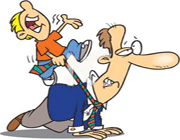 فرزند سالاری
افزایش توقع و زود رنجی
کاهش روابط اجتماعی
عدم شکل گیری شخصیت فعال
سرخوردگی و ناسازگاری
توجه بیش از حد به خواسته ها
توکاهش صبر و تحمل
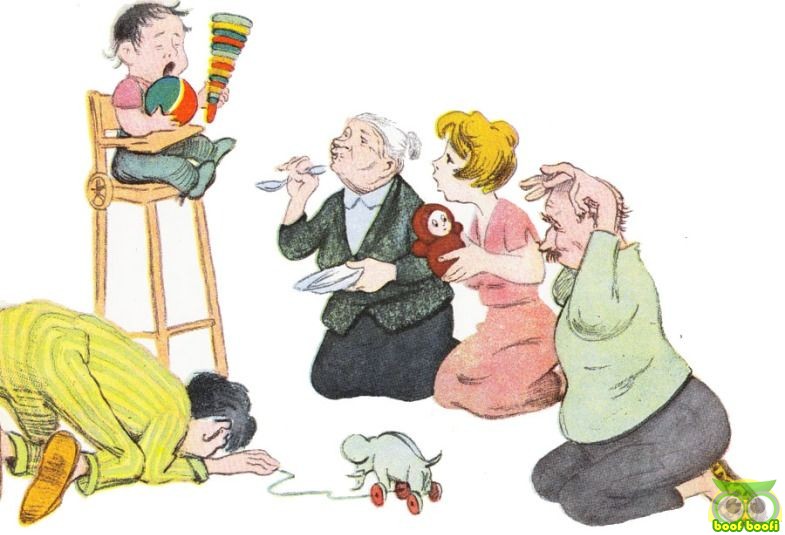 کانون توجه بودن
1
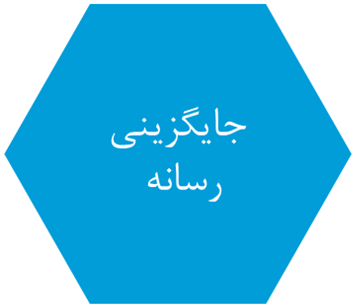 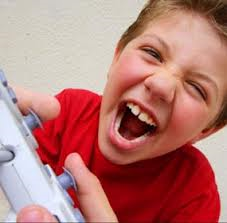 تلویزیون 

ماهواره و اینترنت 

بازیهای رایانه ای
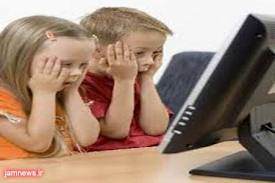 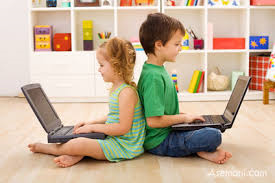 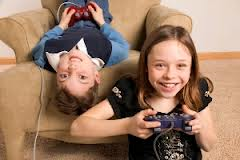 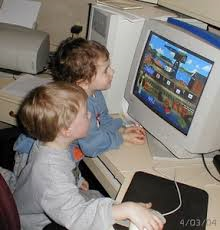 49
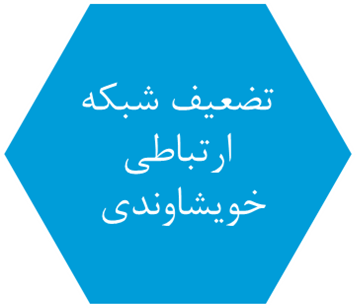 انزوا و تنهایی فرد و نسلش

نشاط کمتر
 
عدم رشد و شکوفایی 

ابراز خشم و پرخاشگری 

کاهش اقتدار والدین
48
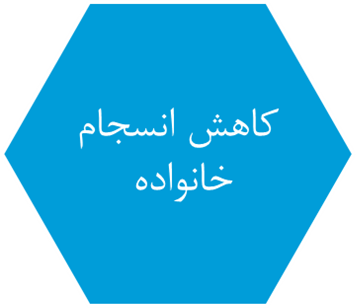 کاهش توجه والدین به سبب اشتغال             عدم وابستگی فرزند به خانواده
افزایش میل به فرار
ترویج فرهنگ استقلال طلبی
تنهایی و انزوا
کاهش قداست و اهمیت تشکیل خانواده
افزایش سن ازدواج
کم شدن قبح تک زیستی و تجرد
تبدیل شدن به بزهکار اجتماعی
1
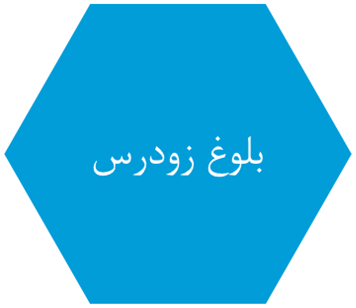 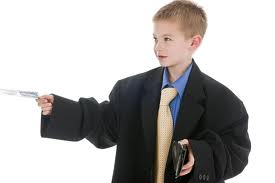 پرورش در کنار بزرگسالان
عدم تجربه از کودکی و نوجوانی
پرش به دوران مسئولیت و بزرگسالی
رشد سریع روحی و روانی
قرار گرفتن در معرض استرس ها
47
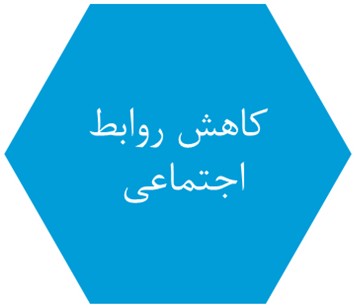 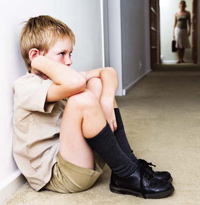 عدم گرایش به کارهای گروهی
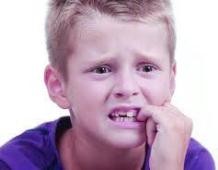 عدم توانایی حل مسآله
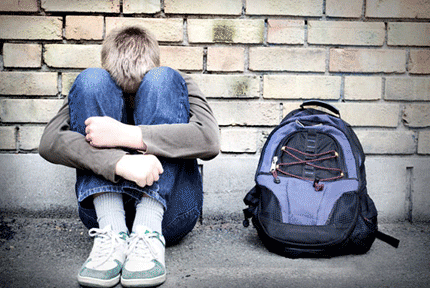 اضطراب و دست پاچگی
1